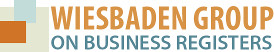 Session 5 – Workshop SBR Maturity Model
Parallel session 3 – Advanced country presentations

 Assessing the IT environments of SBRs according to the Maturity Model
Mr. Péter Pálosi

Hungarian Central Statistical Office
Statistics Directorate
Business Statistics Department
28th Meeting of the Wiesbaden Group
The Hague, 2-6 October 2023
Contents
History of the Hungarian SBR

The IT environment of the Hungarian SBR

The assessment of the IT environment

Challenges

Summary and conclusions
2
History of the Hungarian SBR
Created in the 1970’s running on IBM mainframe computers
Records were stored in a file based database
Migration to a Relational Database Management System in 1997
Implementation of the single window systems: live connection with administrative sources
History and event log tables
Automatic creation of frozen frames
Full coverage of resident LEUs
From 2011 the following registers have been implemented:
LEU relationship register
Register of foreign LEUs 
Enterprise register 
Enterprise group register
The SBR is embedded in the public administration system – statistical number
3
The SBR at the Hungarian Central Statistical Office
4
The single-window system
5
The IT environment of the SBR
The infrastructure layer consists of the RDBMS and the messaging (MQ) systems.
Asynchronous communication.
Data exchange in XML format.
6
The physical data model of the SBR
7
The update mechanism of the SBR
8
Batch data processing
Data can arrive anytime during the day.
It gets loaded into the RDBMS after pre-validation done by MQ.
A scheduled job starts the PL/SQL scripts which processes the records arrived the previous day from each source.
The jobs run overnight between 2:30 AM and 6:30 AM, it is the time window when the SBR is updated by the batch processes.
The processed records in the pre-validation tables are marked depending on the result.
The logfile of the process is sent automatically by email. 
In case of unsuccessful processing manual investigation is required.
9
The assessment of the IT environment of the SBR
The maturity level of the IT environment of the Hungarian SBR can be considered as mature:
Based on RDBMS with user access control.
Automated updating of records.
Data import.
Data validation.
Historical data management.

Additional features and techniques such as web scraping, big data and the usage of graph databases are not yet implemented, therefore the SBR is not in the advanced stage.
10
Challenges
Using proprietary software such as Oracle RDBMS and IBM MQ can be expensive, and requires specialized knowledge.
New colleagues may face a steep learning curve, especially with PL/SQL as universities tend to teach other environments such as MySQL, R and Python in computer and data science courses.
The data model of the Hungarian SBR does not follow the spine data model, it is essentially a large table with many attributes.
Changing the IT environment requires a serious investment of resources.
11
Summary and conclusions
The IT environment of the Hungarian SBR is mature, as it supports the majority of the tasks a modern SBR demands.
New technologies (web scraping, big data) are yet to be explored.

Main issues:
Heavy use of proprietary software and environment.
Steep learning curve for new colleagues (PL/SQL).
Bloated database tables.

Possible solutions:
Move into an open source environment (PostgreSQL).
Refactor the program code into a more widely used language such as Java.
Redesign the tables and processes according to the spine data model.
12
Summary and conclusions
Expected outcome:
Redesigned data model.
Cleaner code, improved maintainability.
Open source solution.
More resources remain to explore and implement new technologies.
13
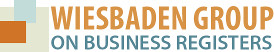 Thank you for your attention!
Peter.Palosi@ksh.hu

www.ksh.hu